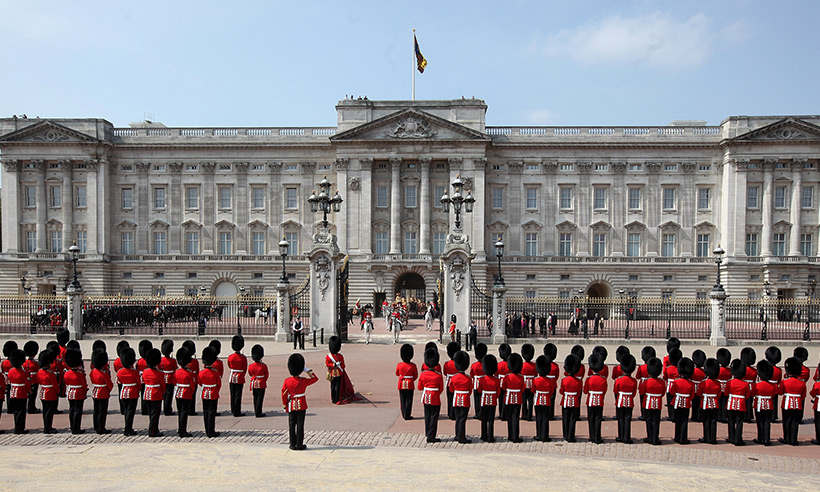 Buckingham Palace白金漢宮
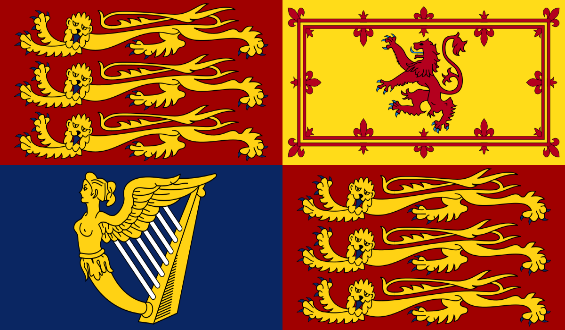 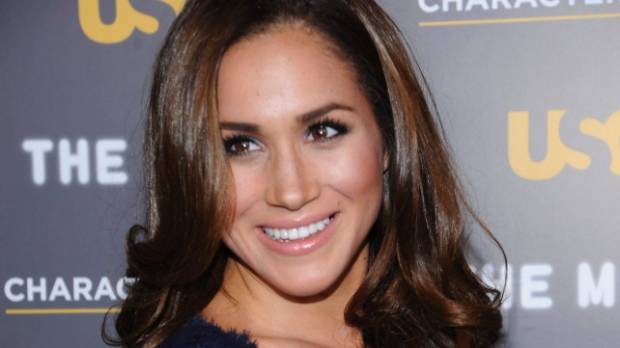 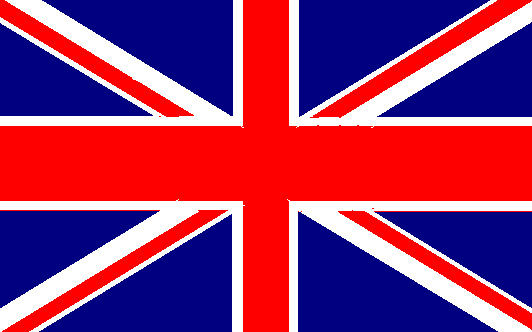 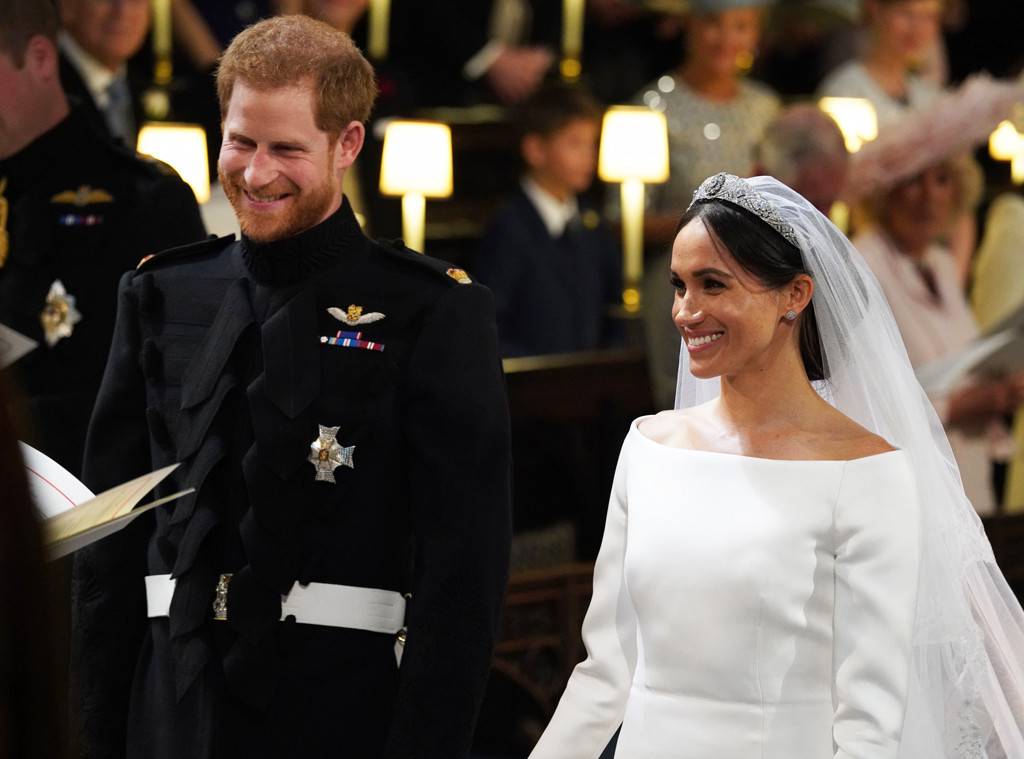 Prince Harry & Princess Meghan
convenience store
post office
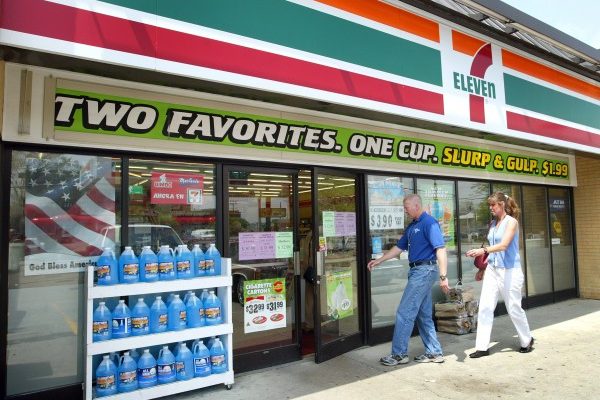 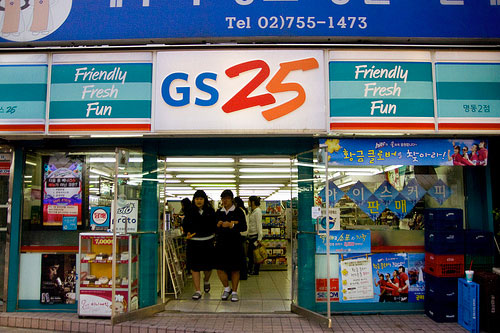 department store
post office
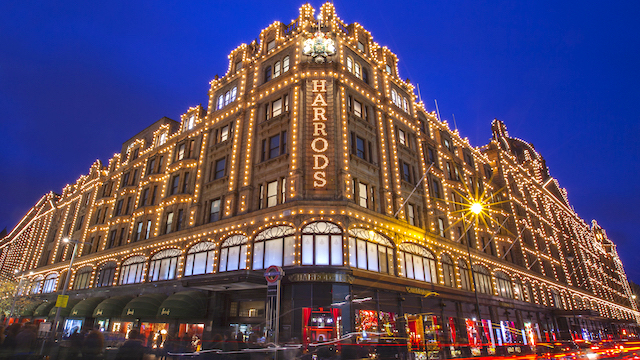 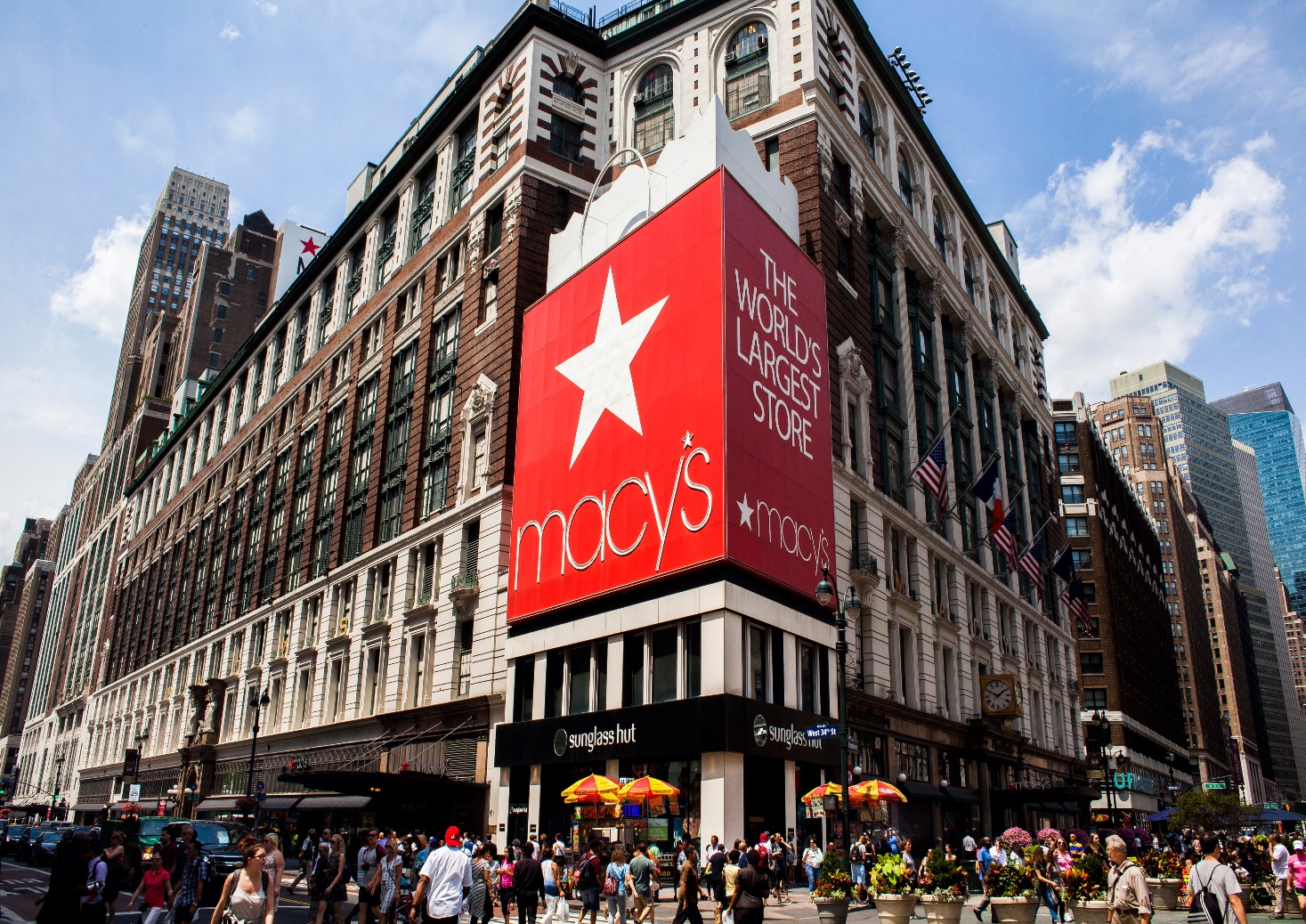 museum
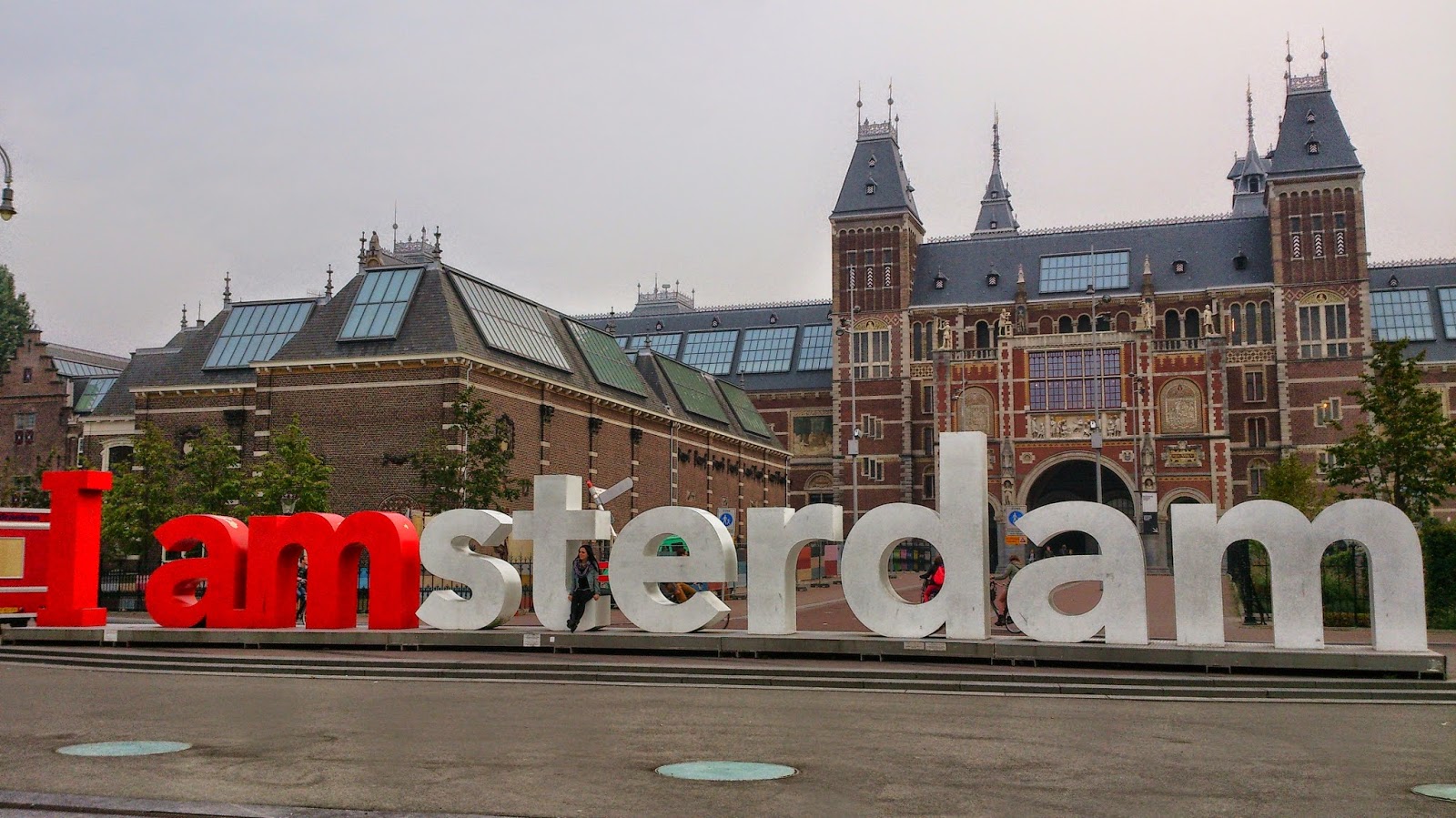 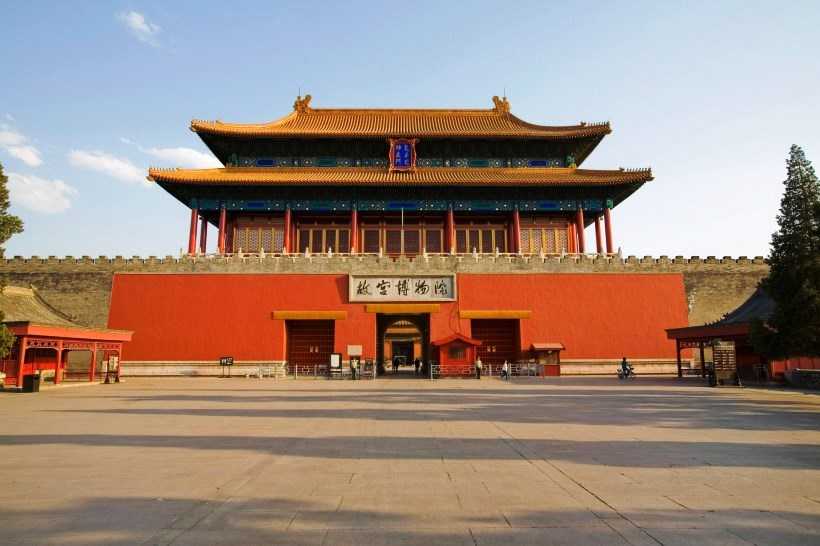 police station
post office
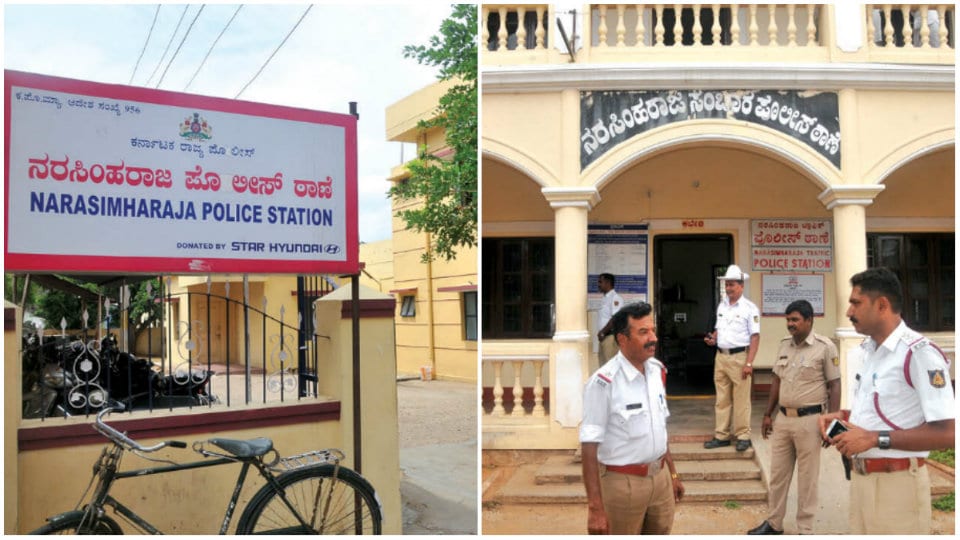 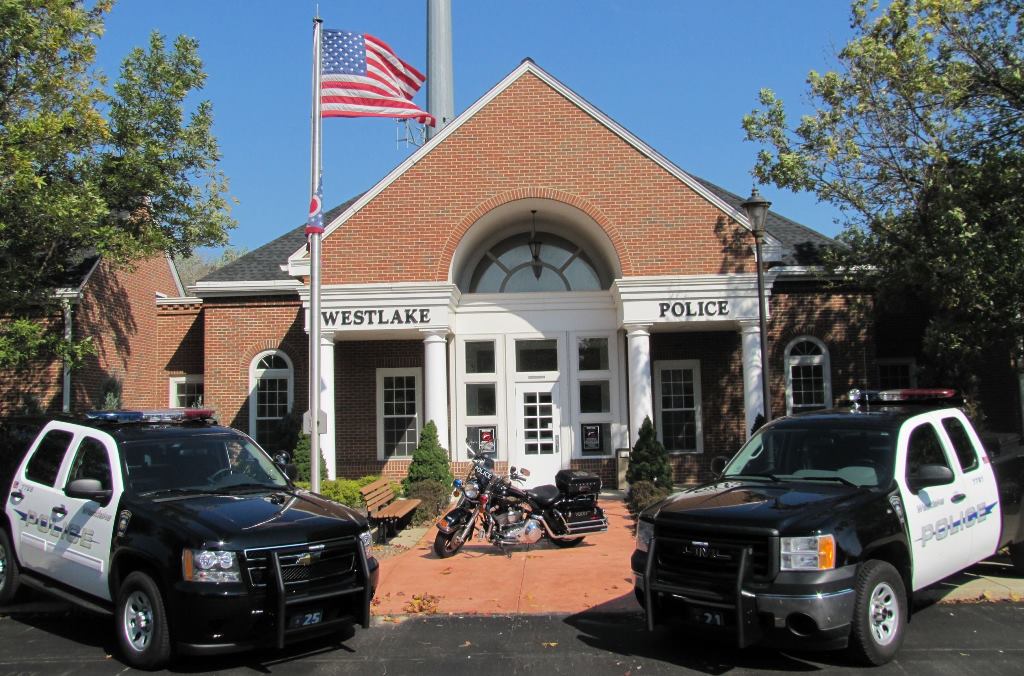 sports center
post office
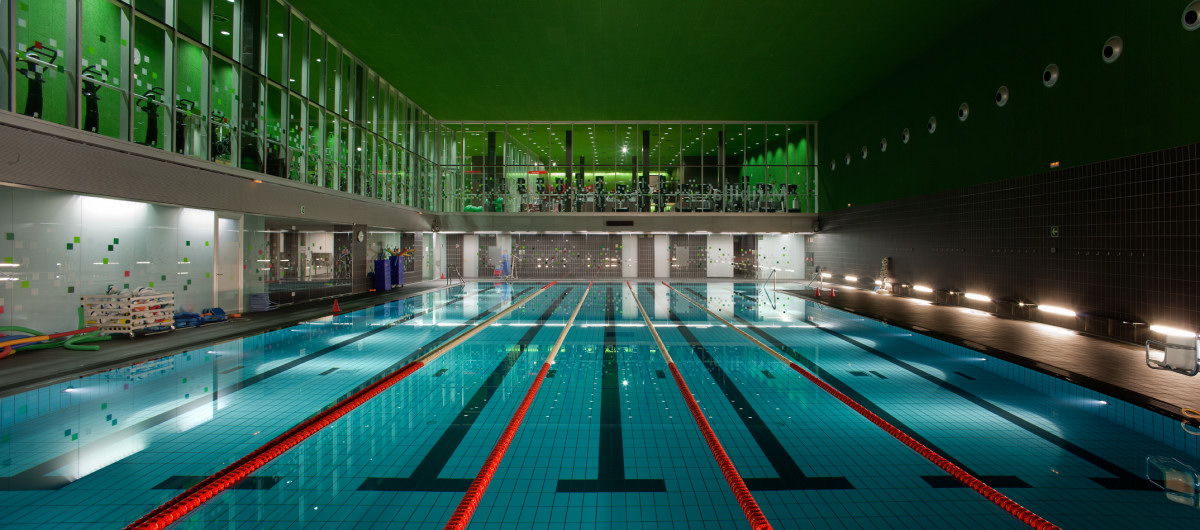 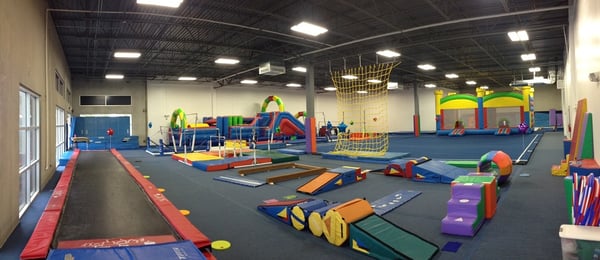 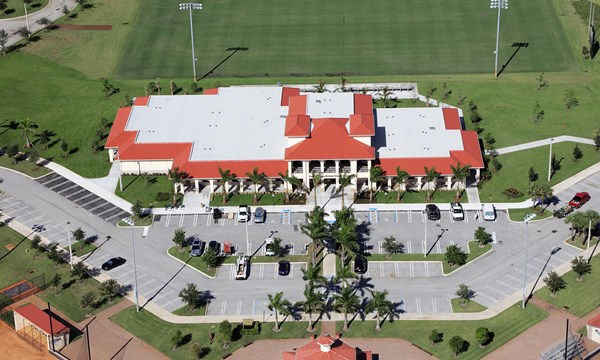 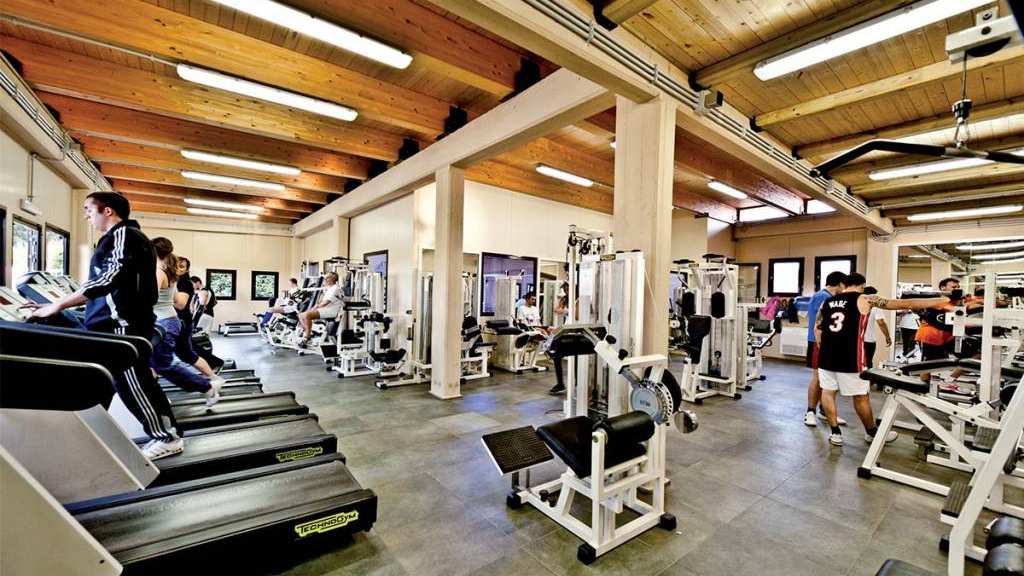 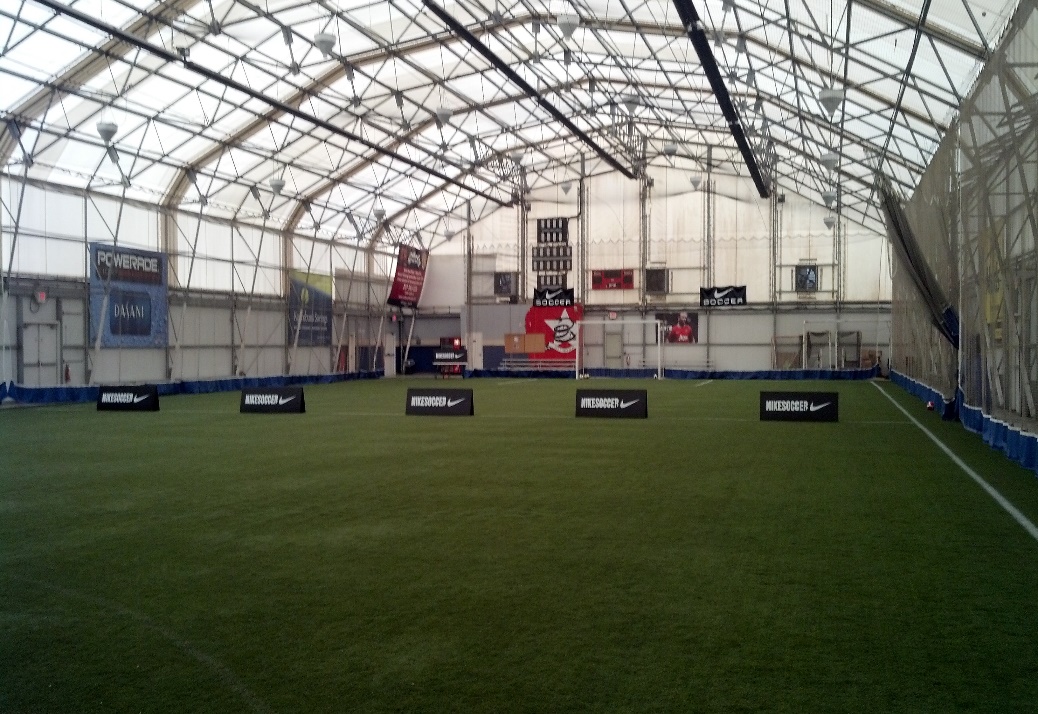 bank
res∙tau∙rant
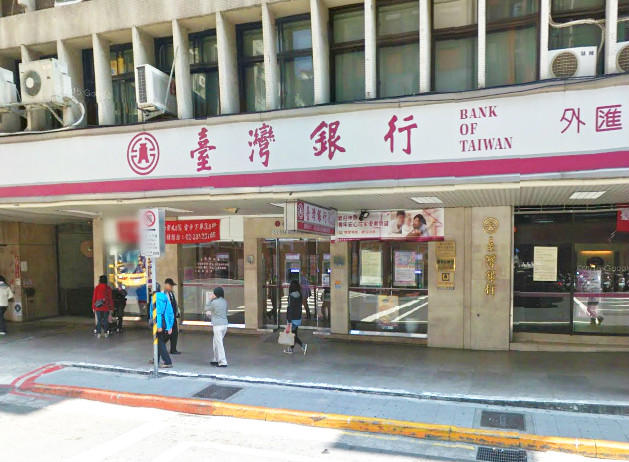 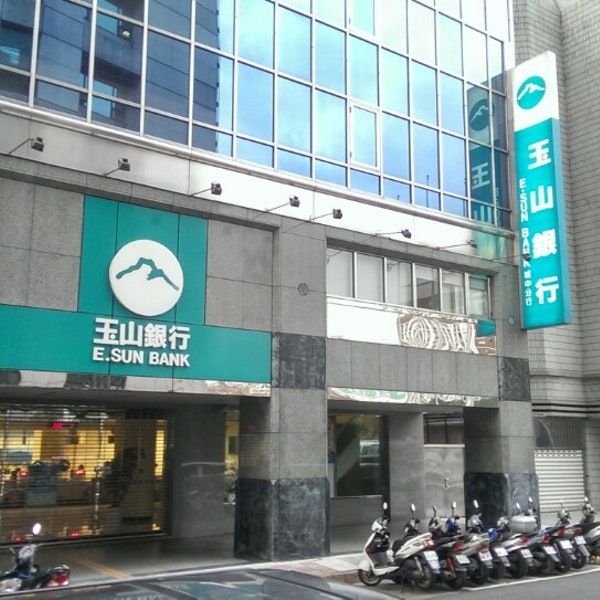 movie theater
res∙tau∙rant
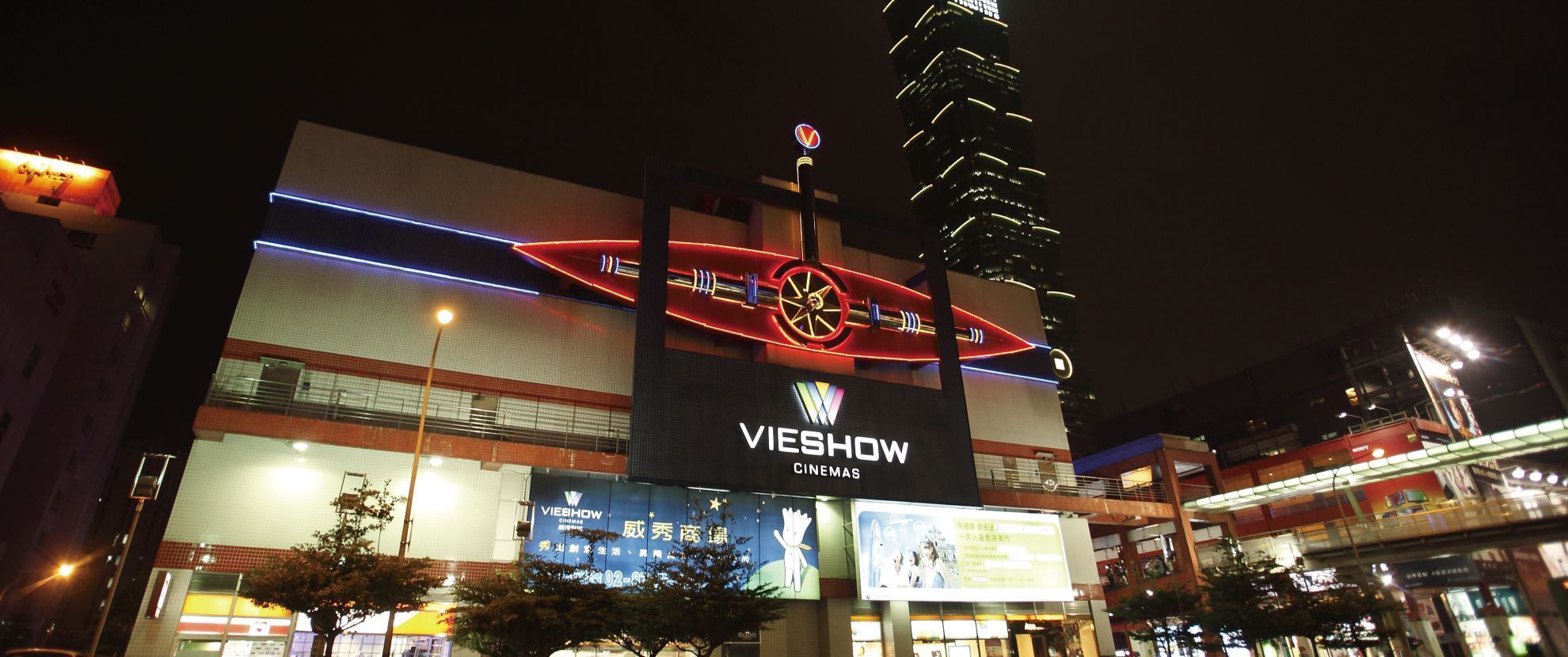 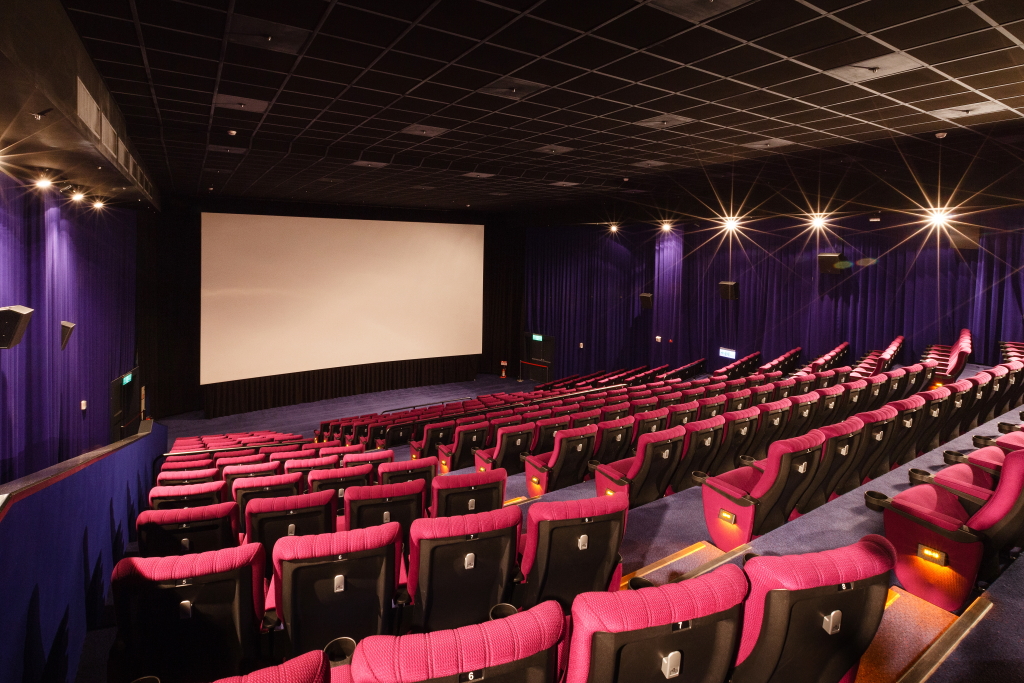 florist
res∙tau∙rant
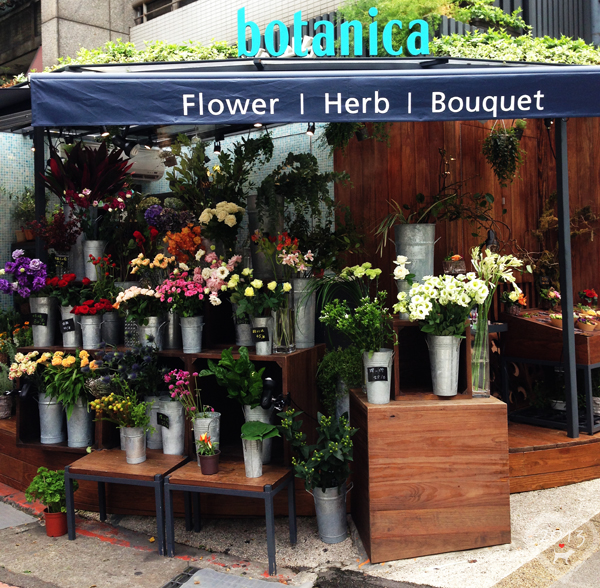 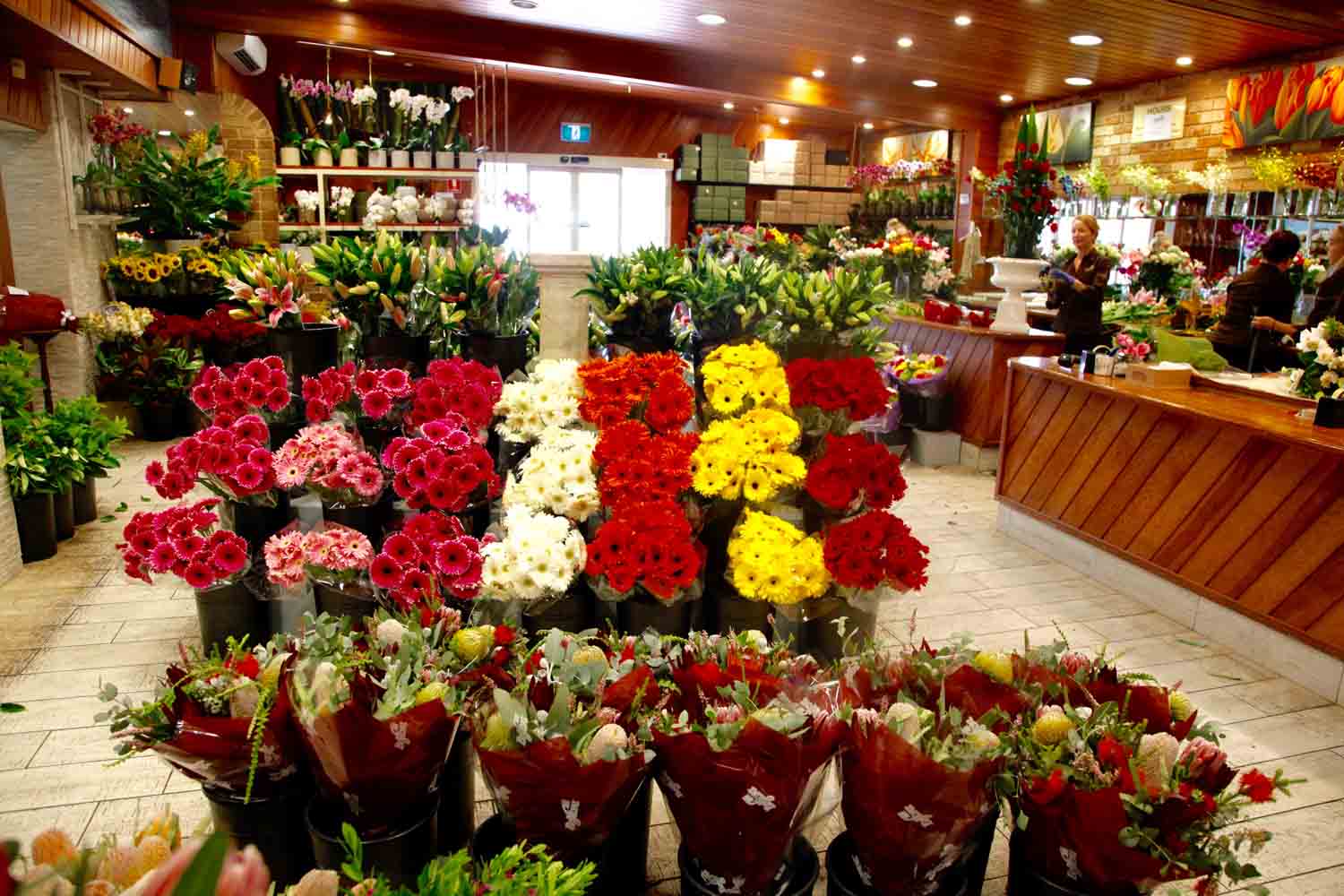 hospital
hos∙pi∙tal
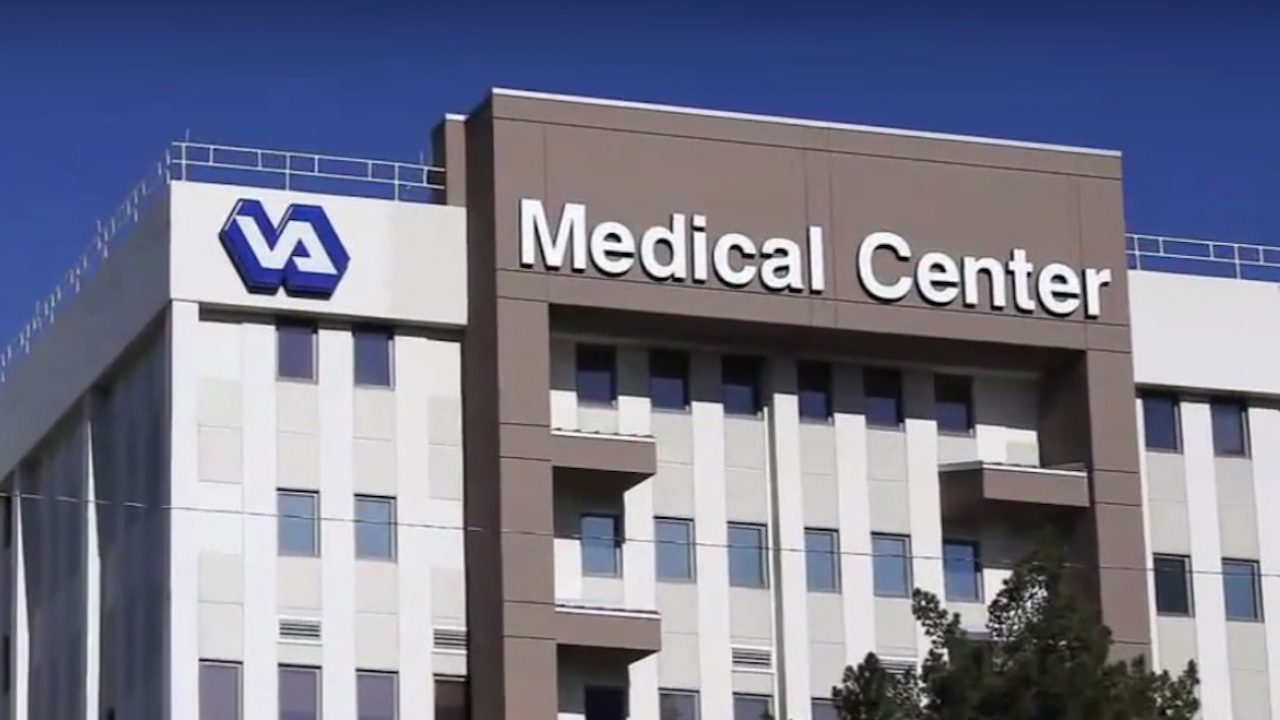 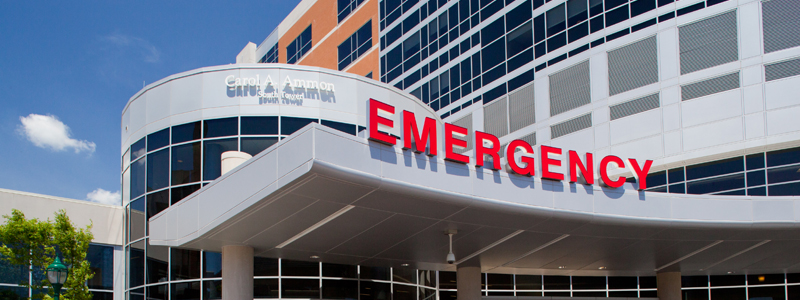 supermarket
su∙per∙mar∙ket
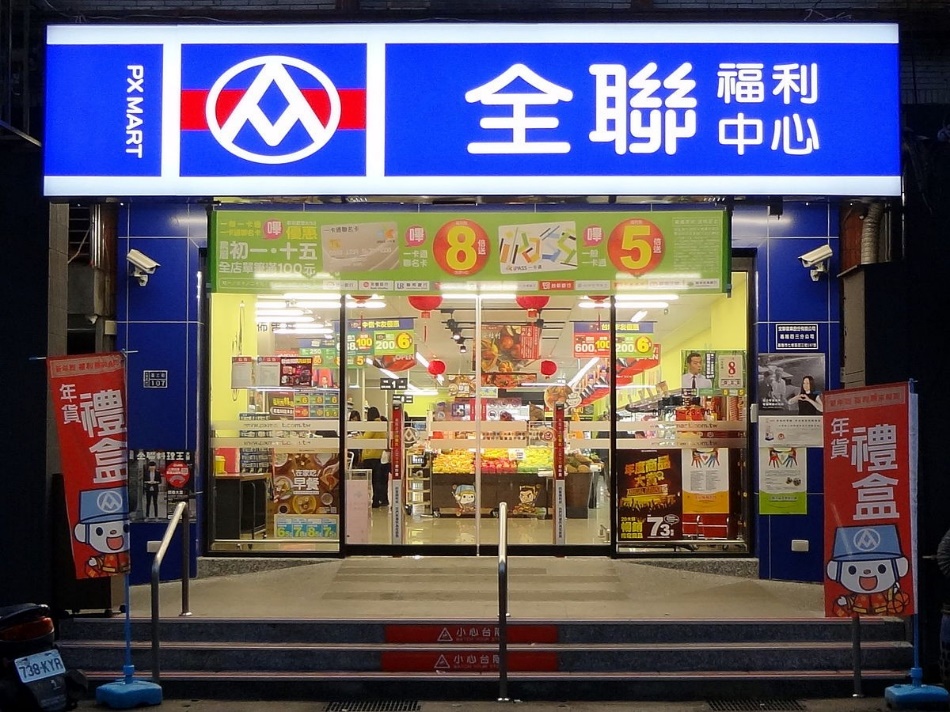 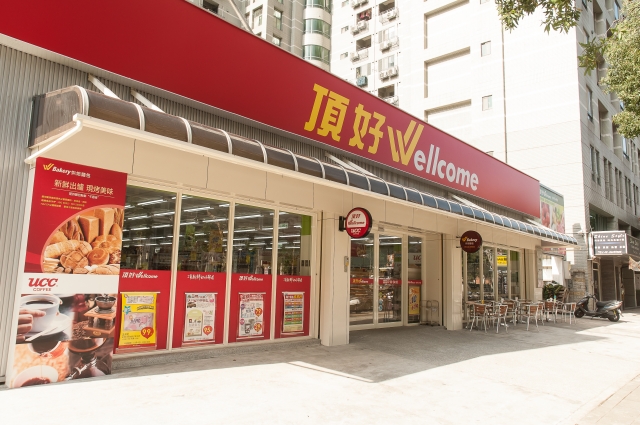 restaurant
res∙tau∙rant
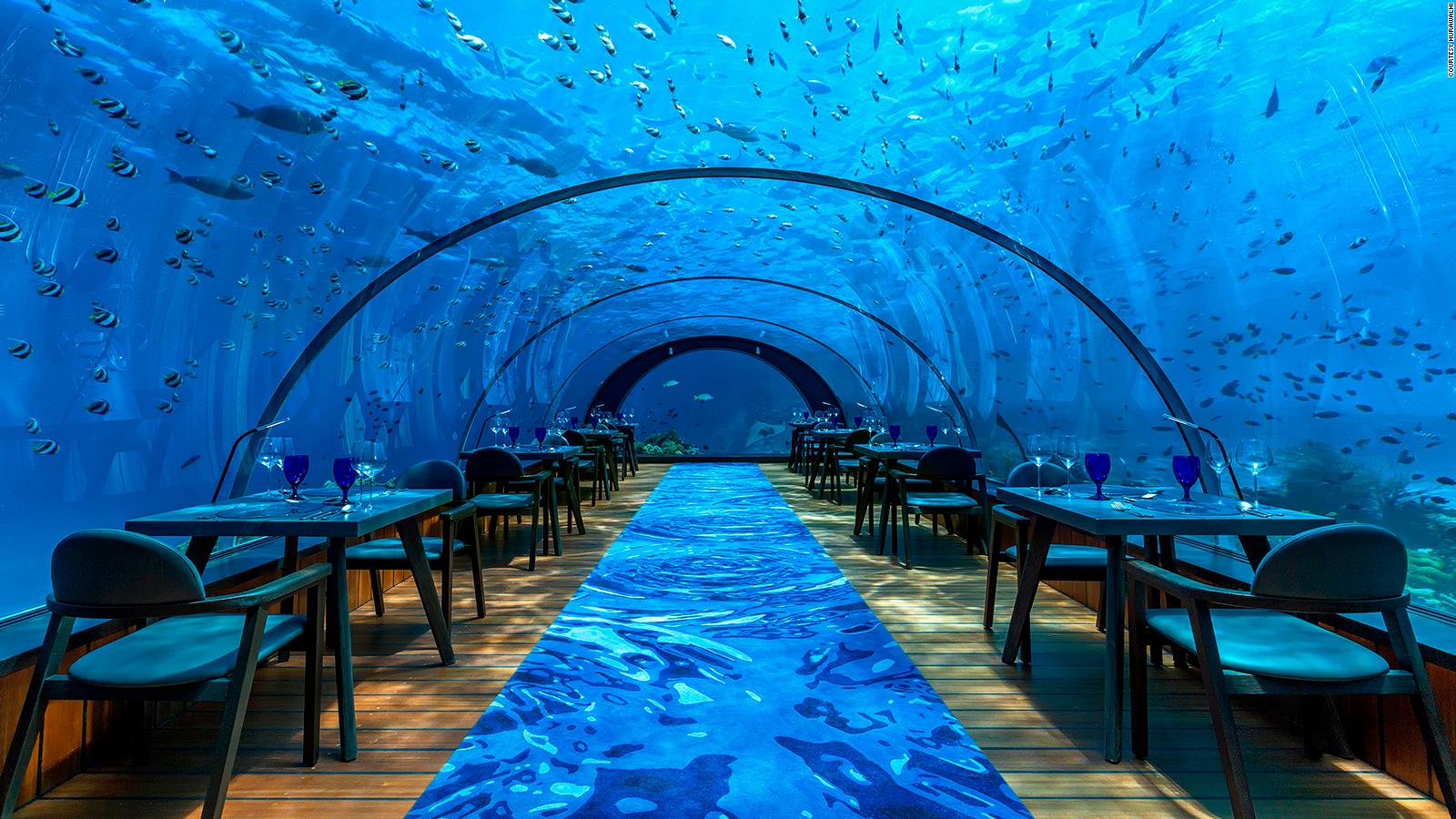 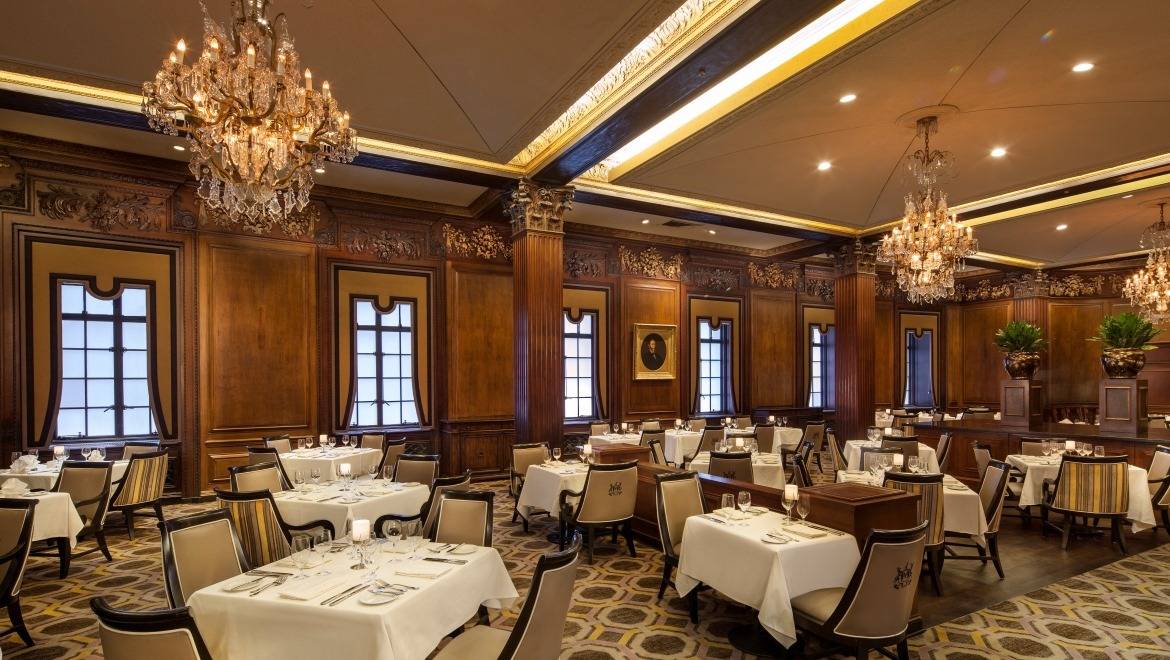 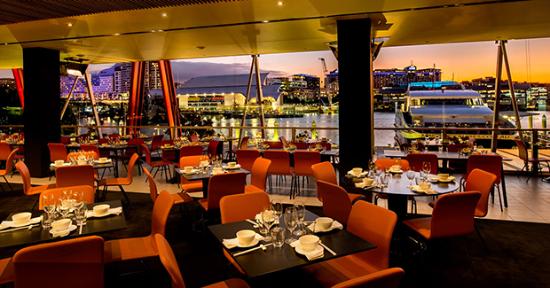 bookstore
book∙store
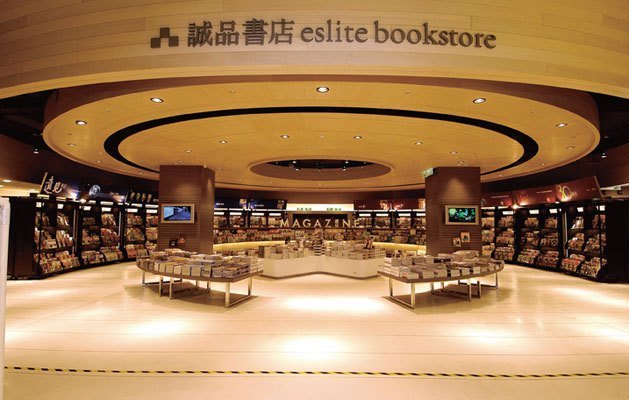 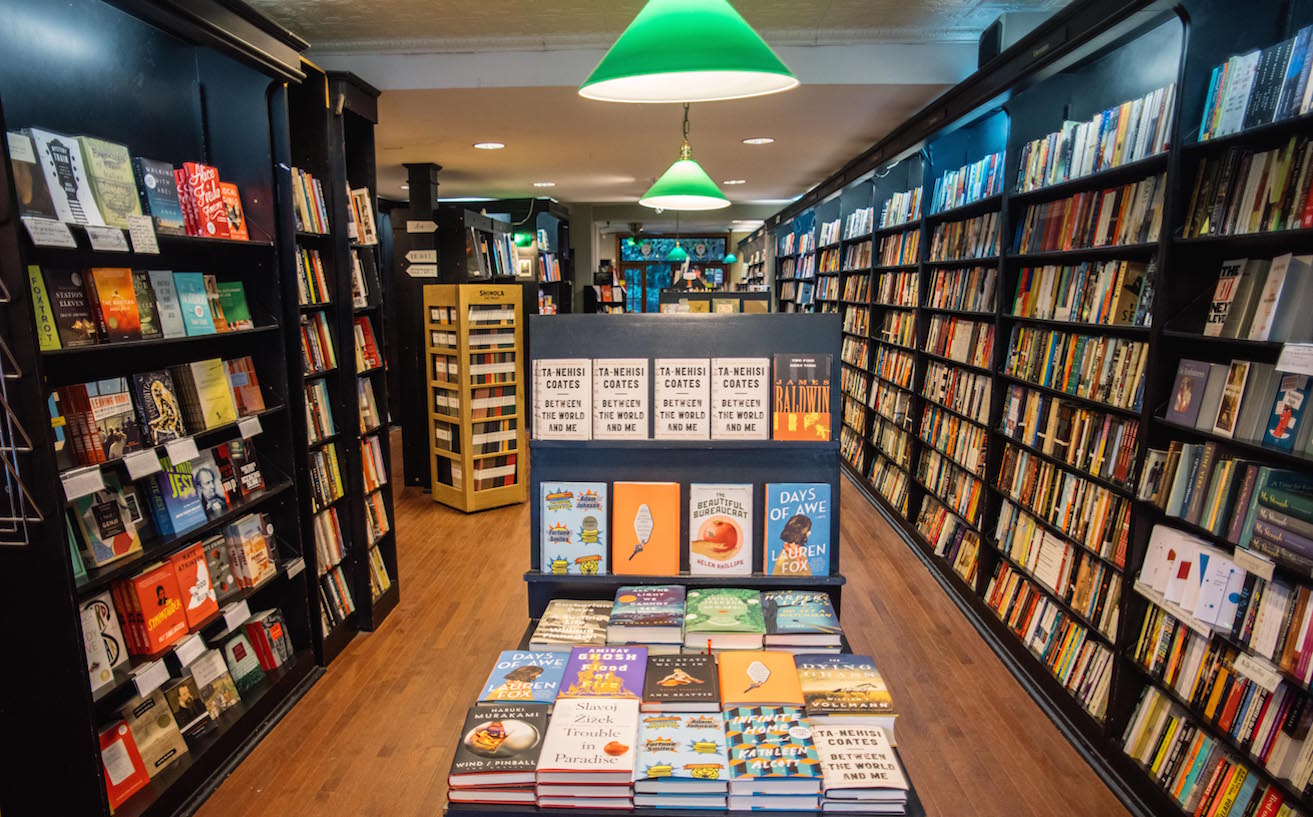 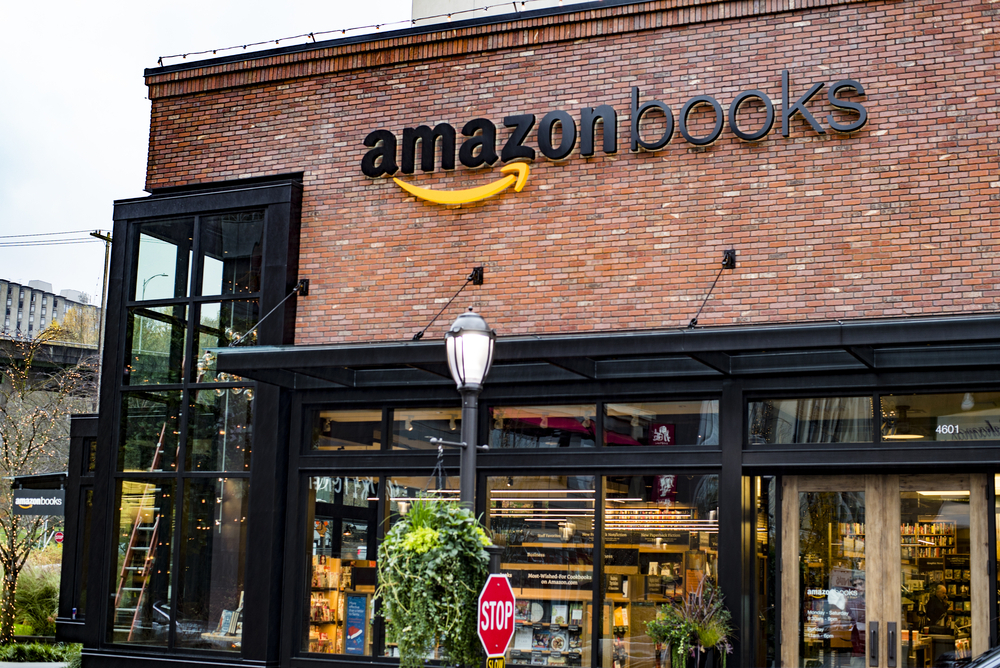 library
li ∙ bra ∙ ry
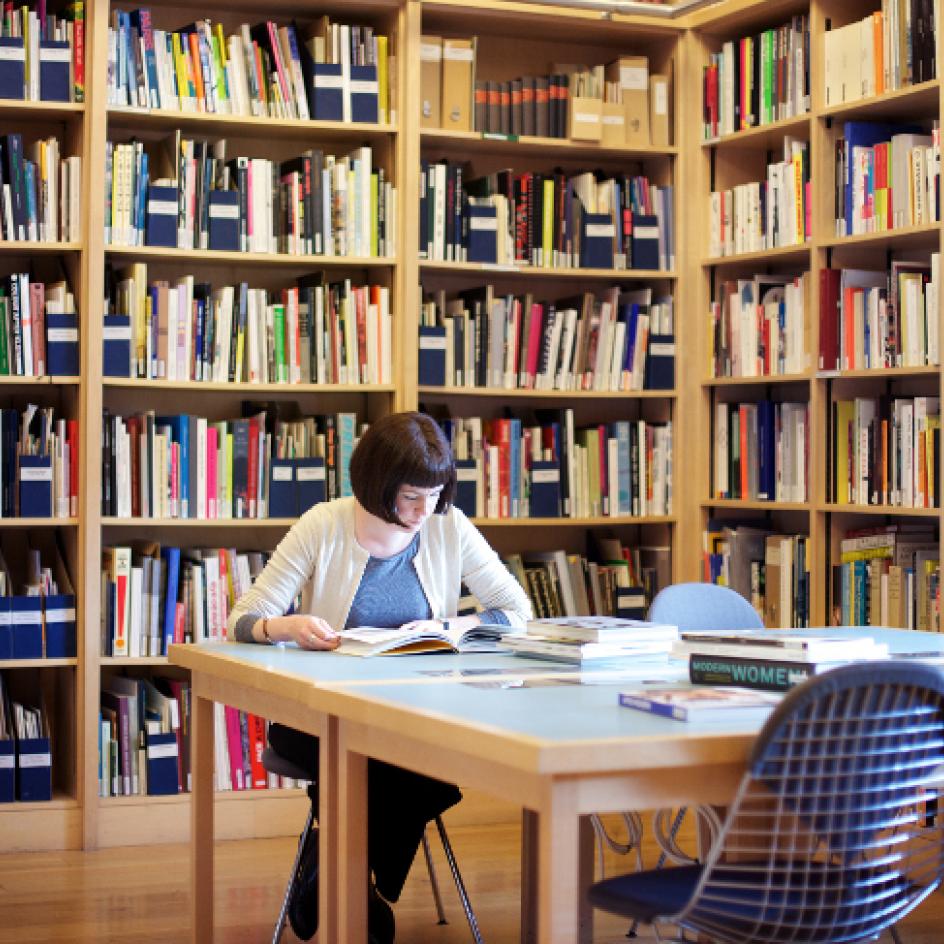 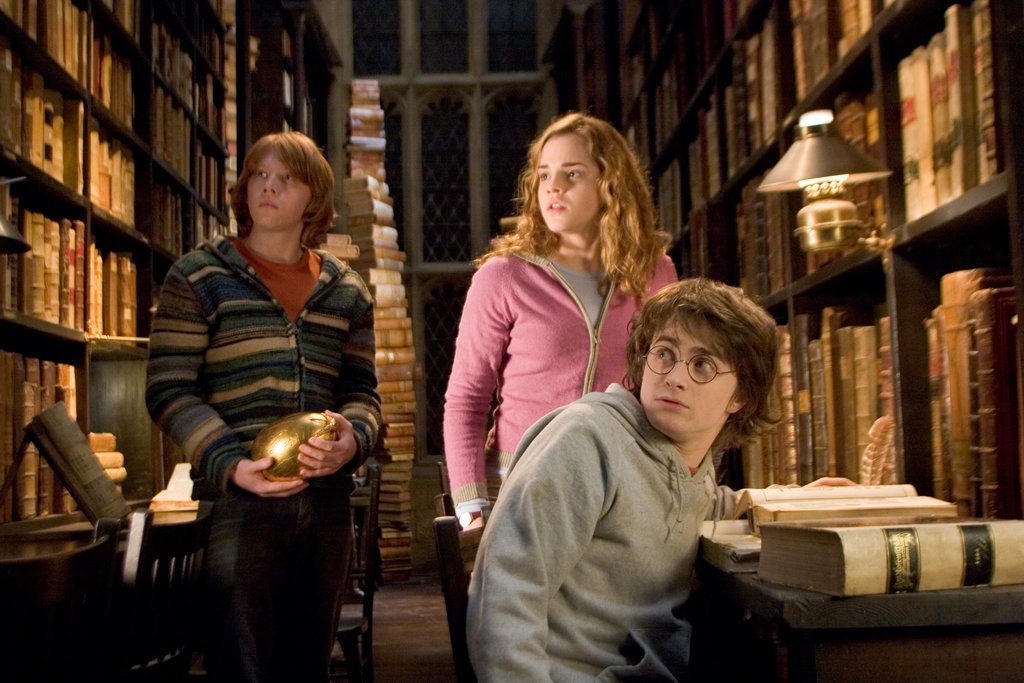 post office
post office
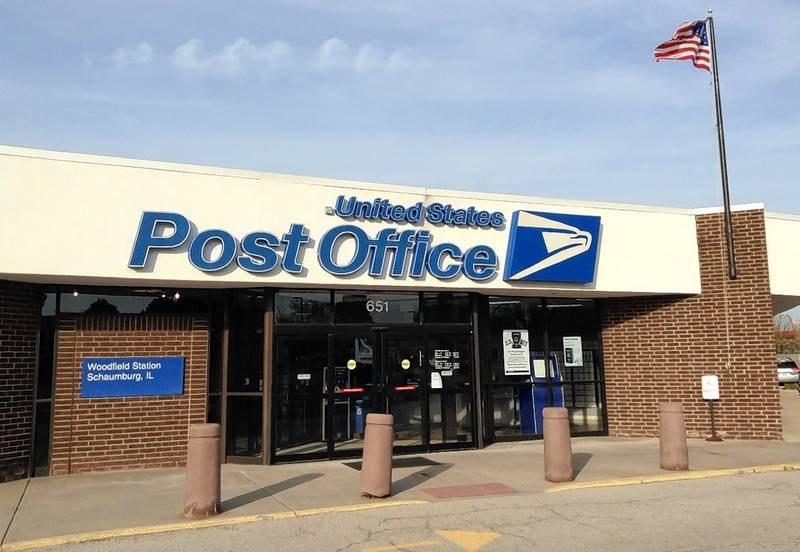 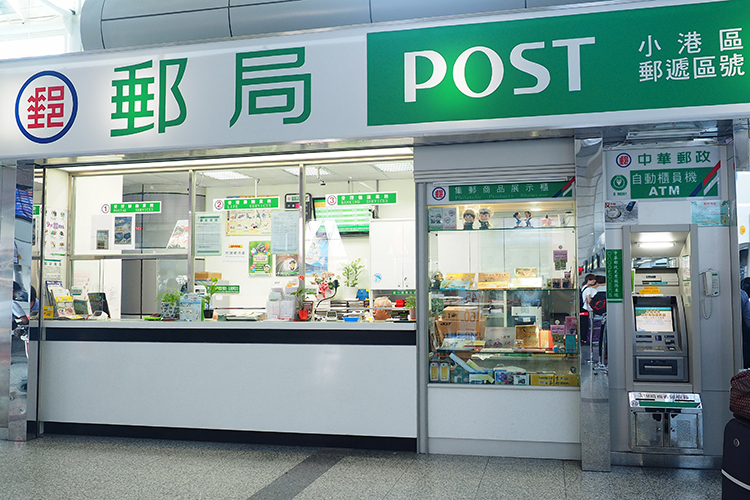 train station
train station
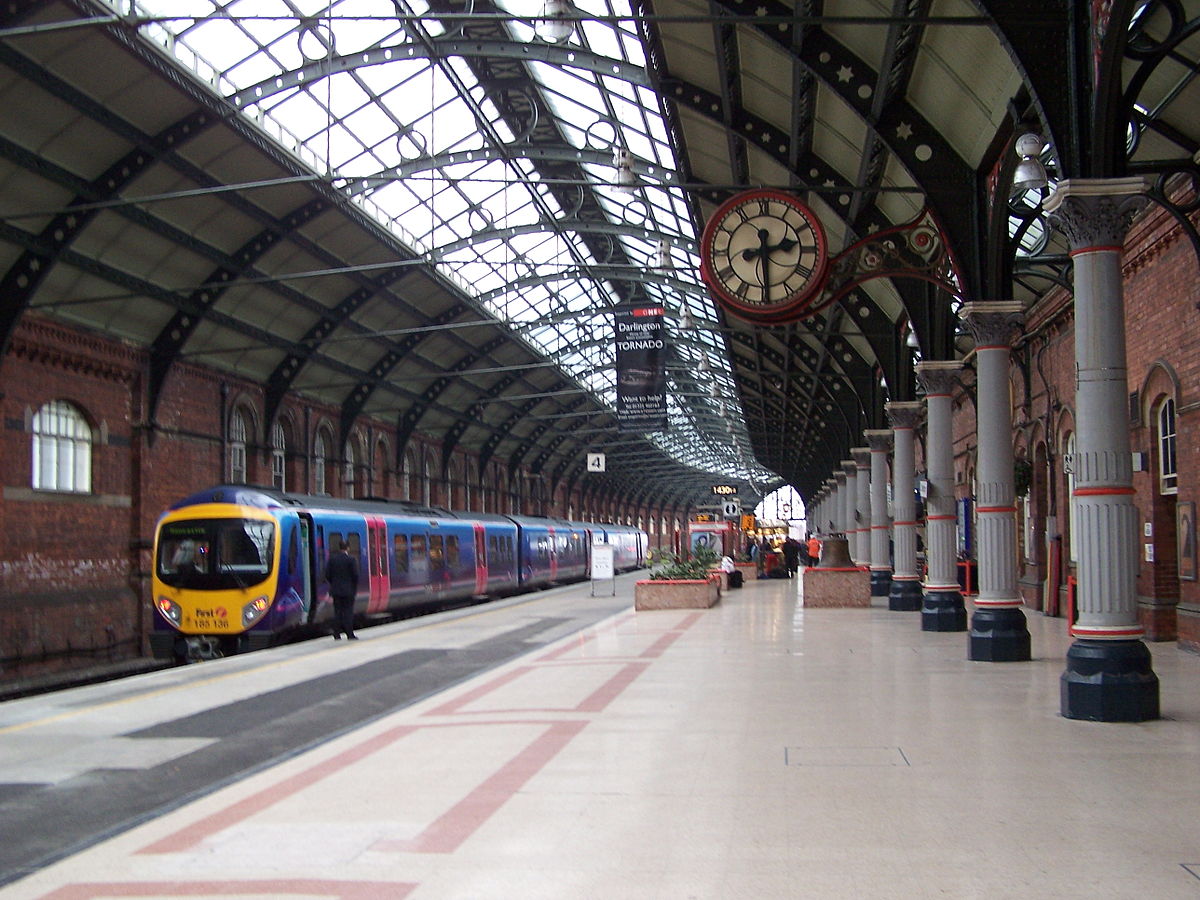 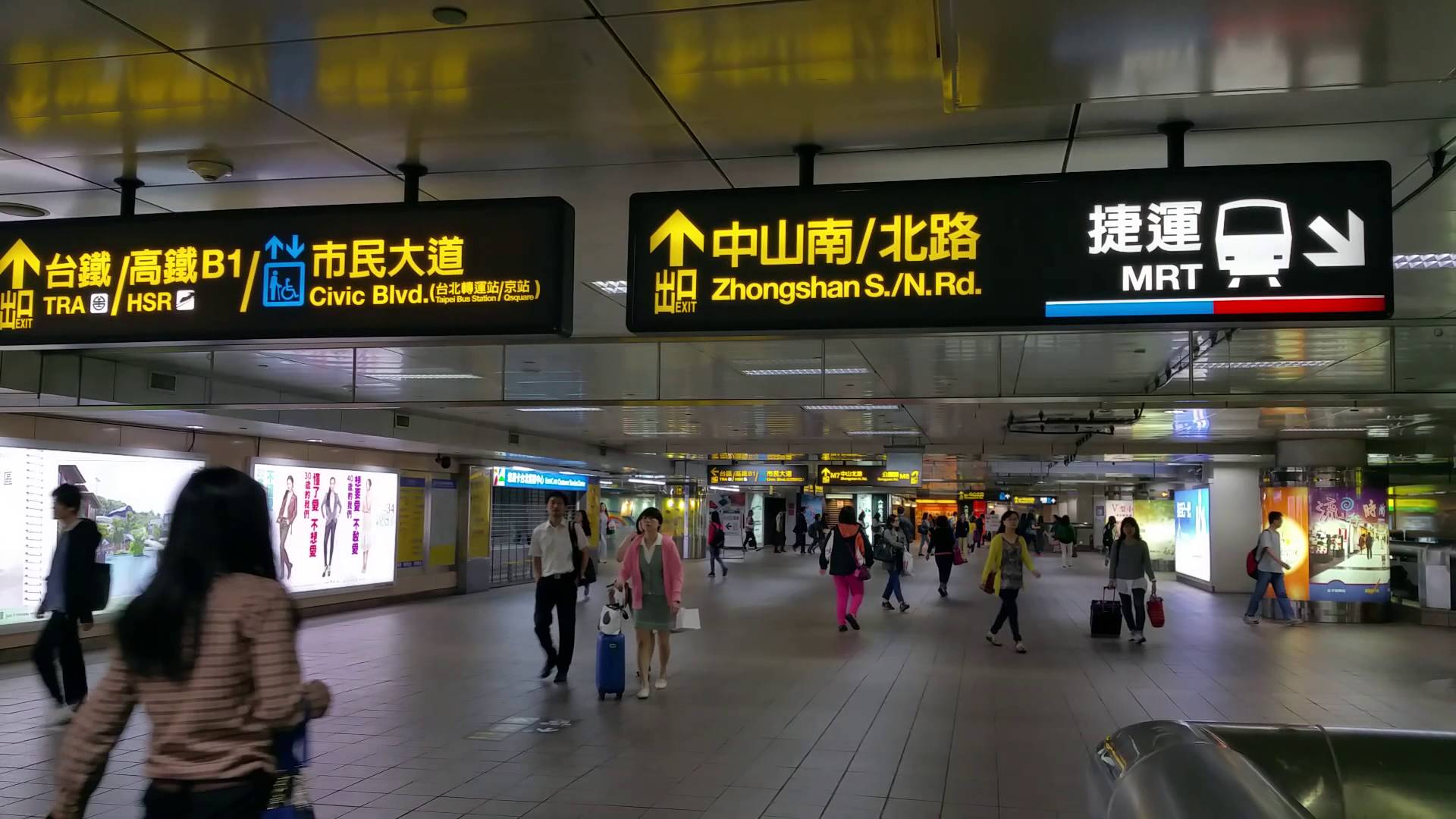 across from
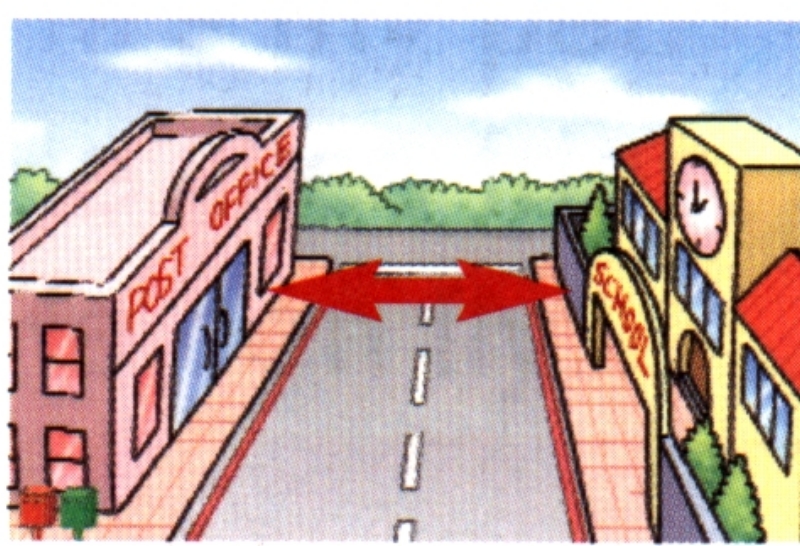 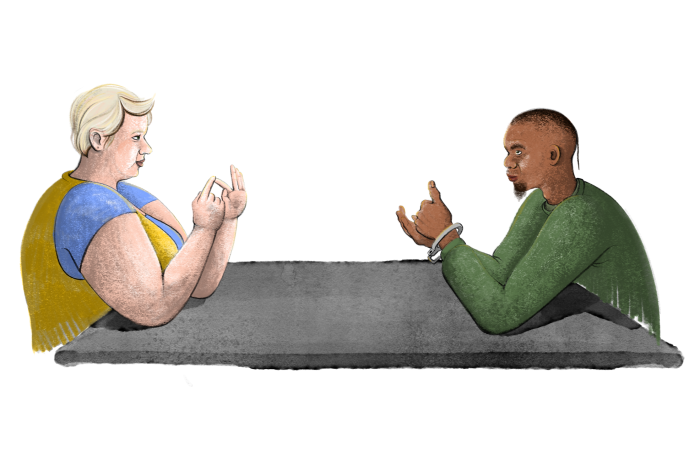 between
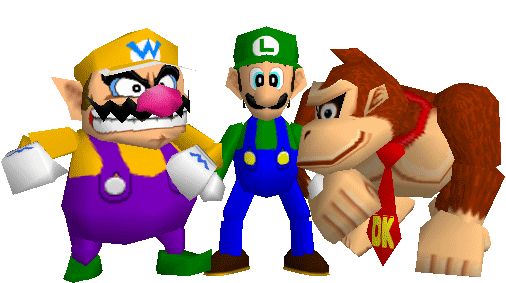 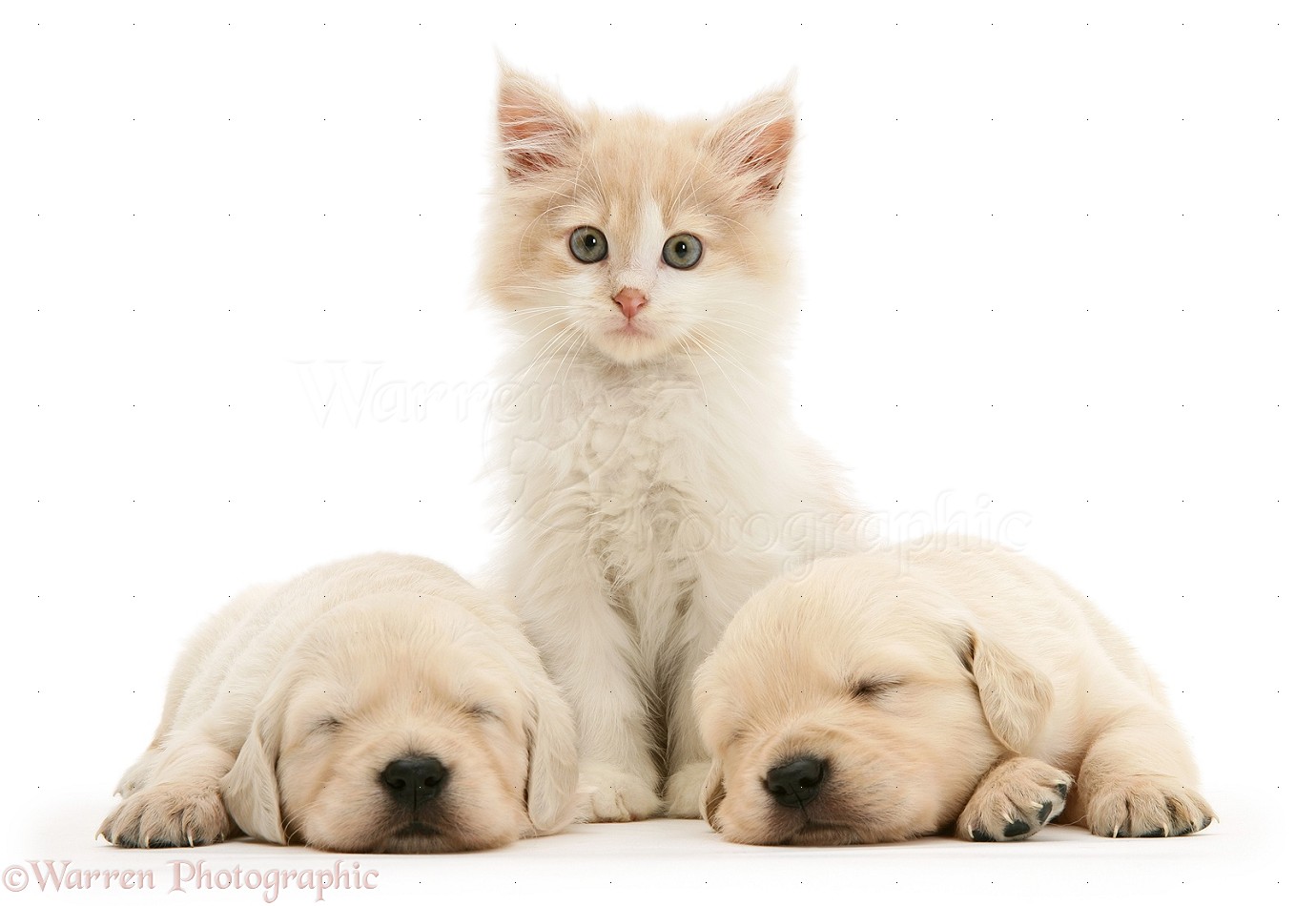 next to
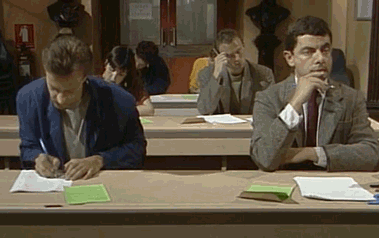 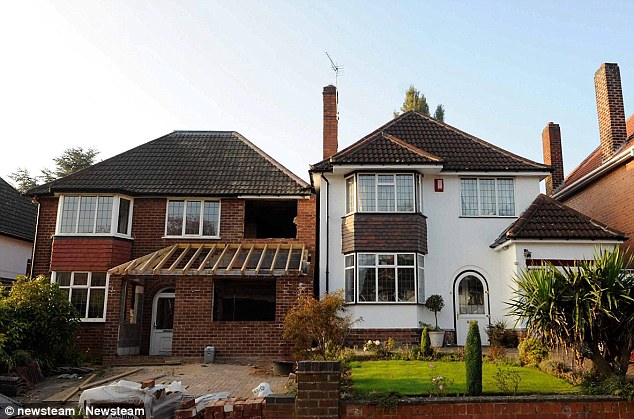 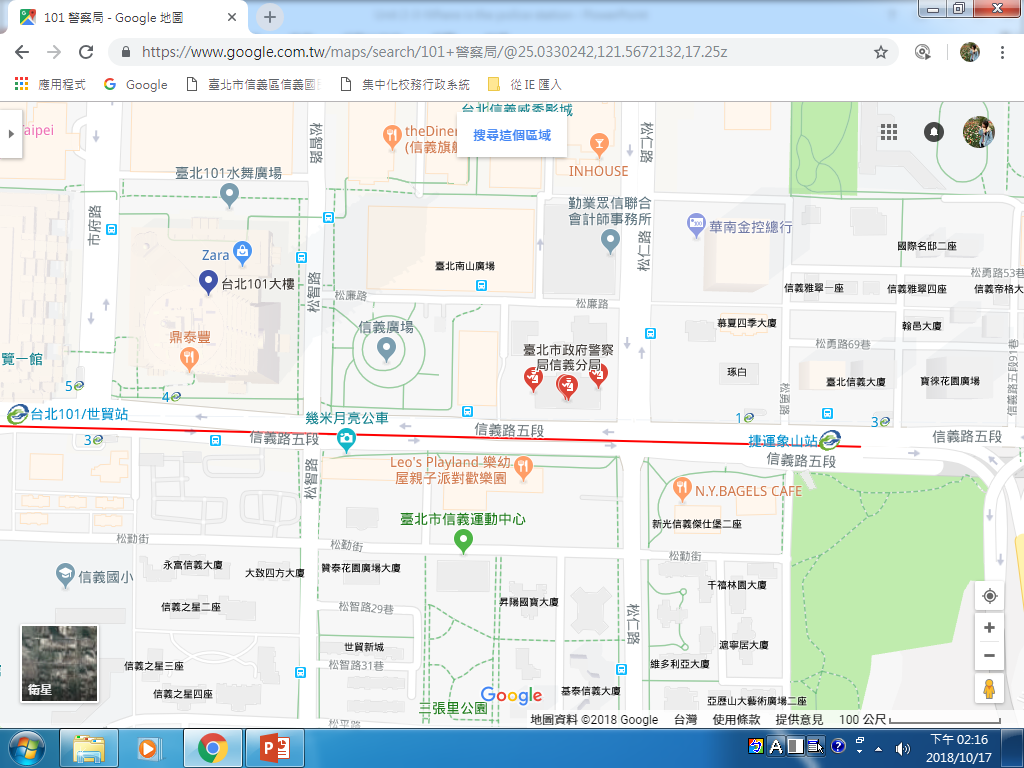 department store
park
police station
MRT
station
sports center
school
Xinyi police District, Taipei City Police Department
Where is the police station?
It’s across from the sports center.
It’s across from Taipei Xinyi Sports Center.
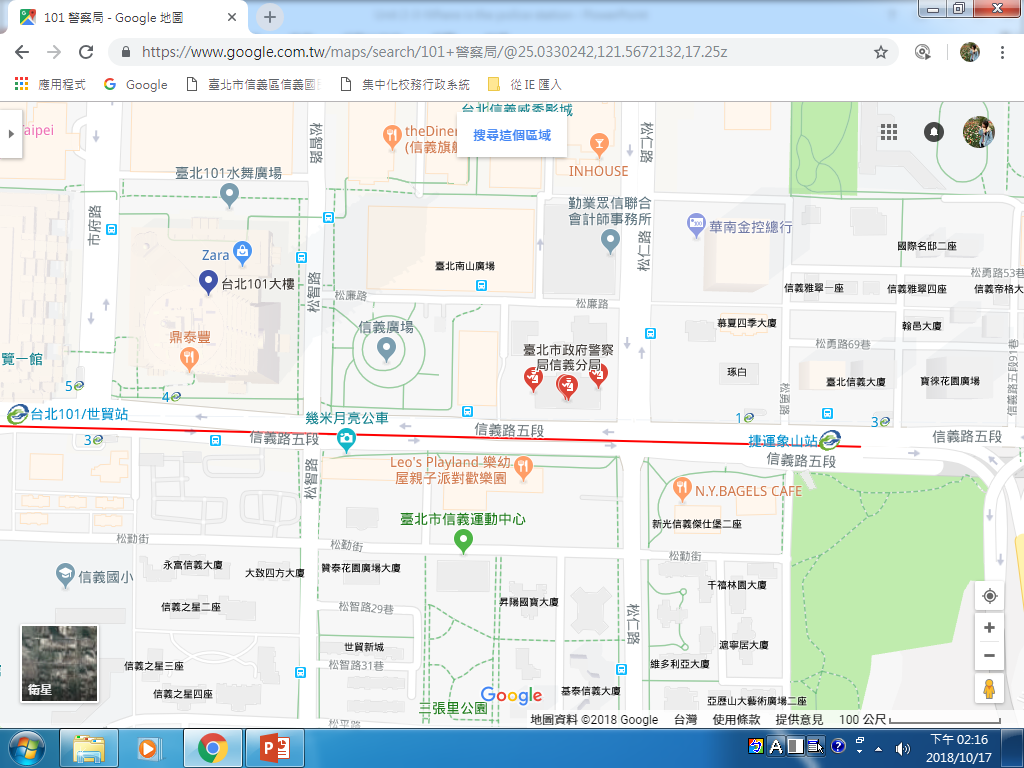 department store
park
police station
MRT
station
sports center
school
Taipei 101 / World Trade Center
Where is the MRT station?
It’s next to the department store.
It (Exit 5) is next to Taipei 101.
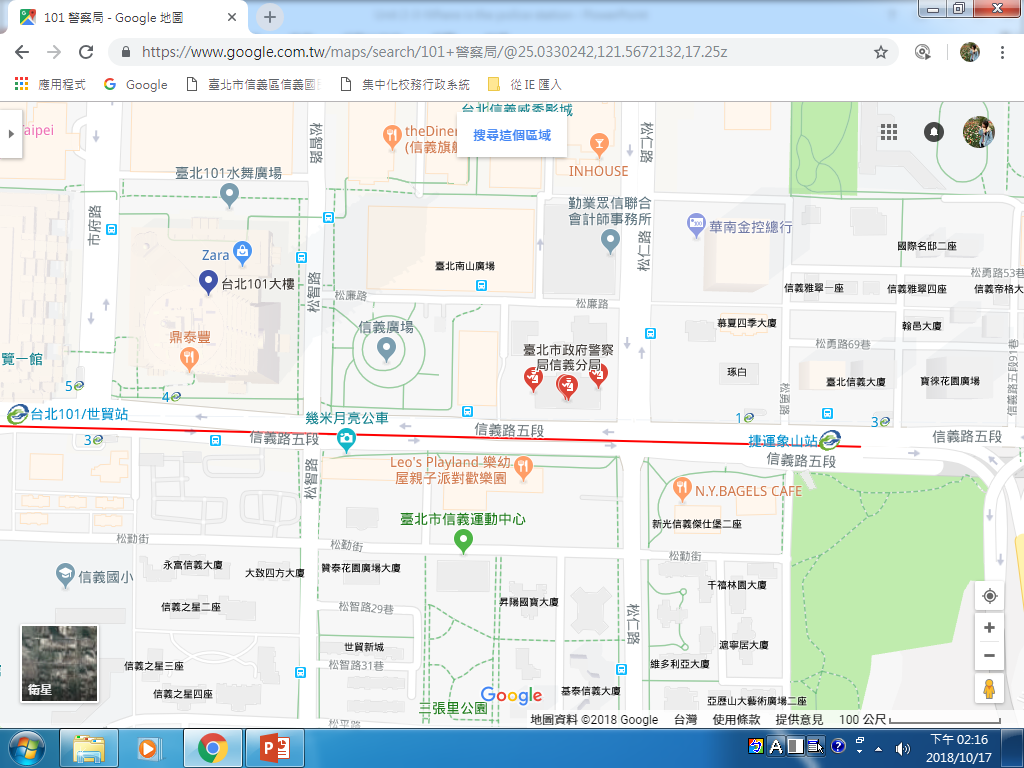 department store
park
police station
MRT
station
sports center
school
Is Xinyi Elementary School across from the MRT station?
Yes, it is. It’s across from Taipei 101 / World Trade Center Station Exit 3.
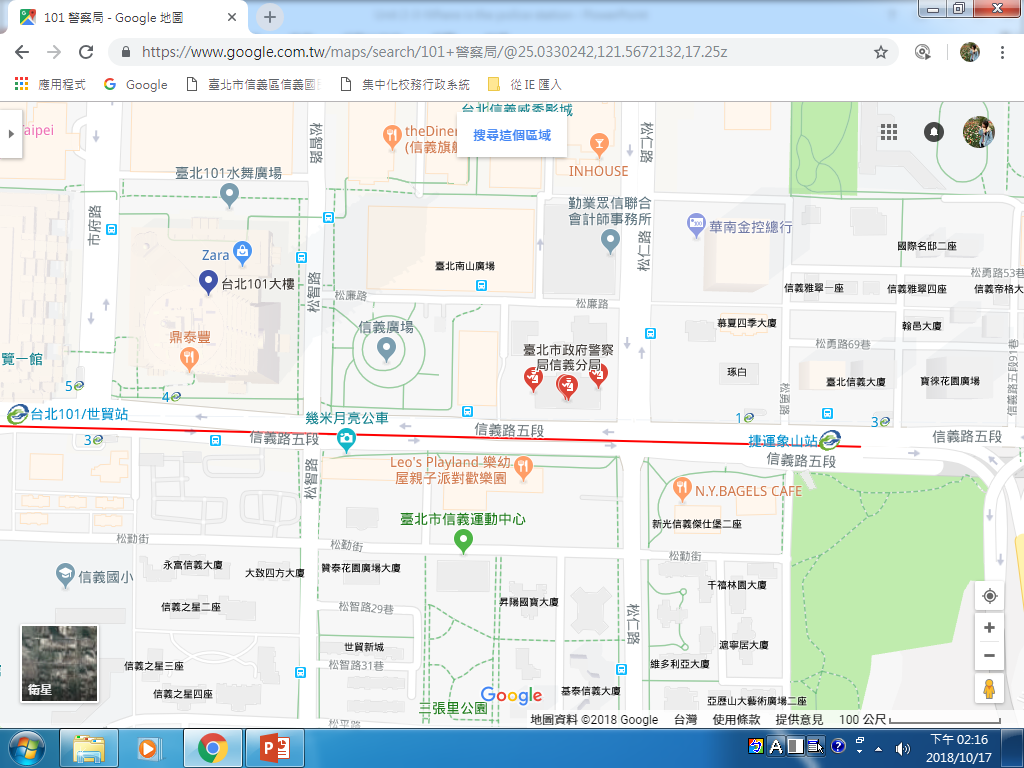 department store
park
police station
MRT
station
sports center
school
Is the park (Xinyi Plaza) between the sports center and the school?
No, it isn’t. It’s between the police station and the department store.
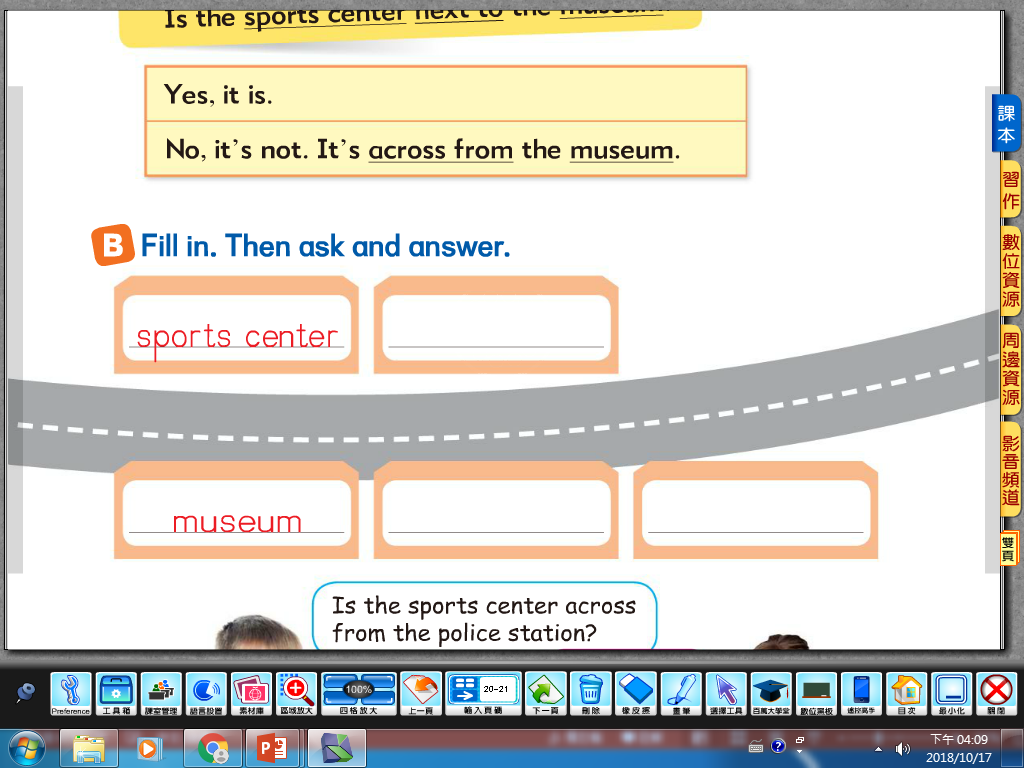 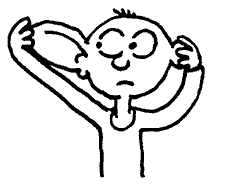 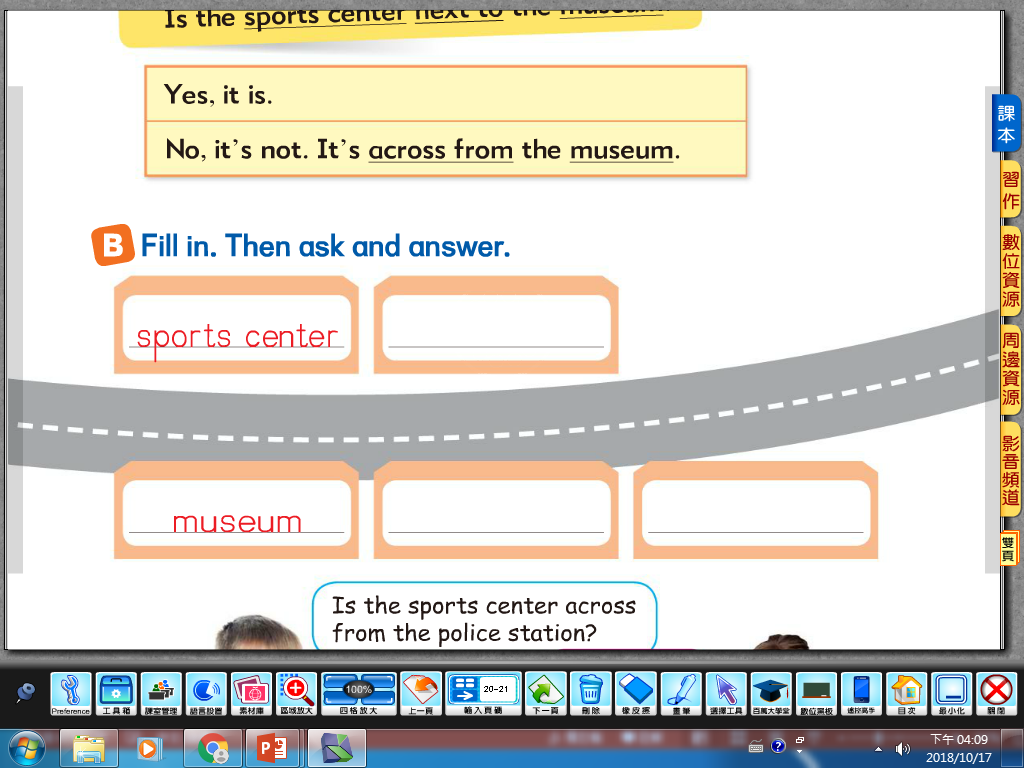 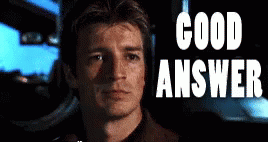 movie theater
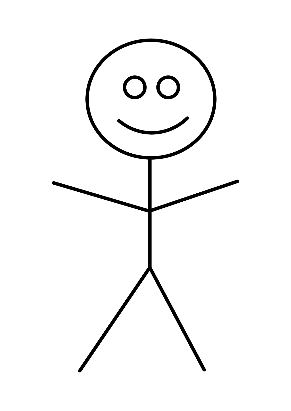 florist
bank
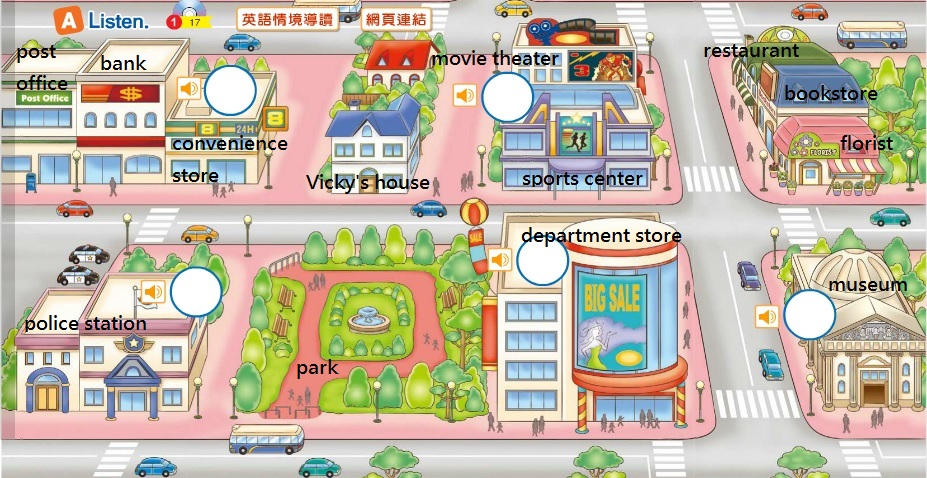 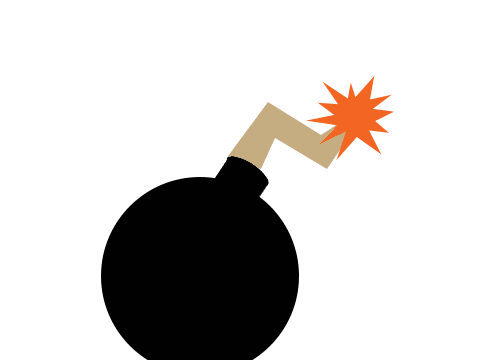 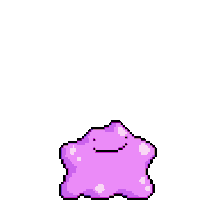 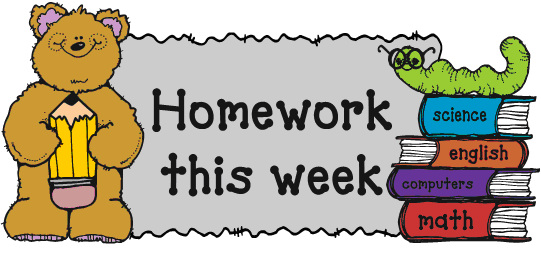 【本週英語作業】
聽:CD 1第21~23首。
訂簽:習作Unit1，錯的練習5遍。
寫: 習作P28~P29
考: Unit 2單字/句型
※玩Quizlet第二課文法篇
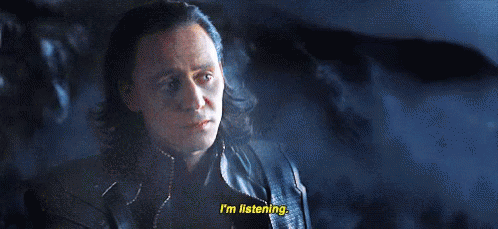 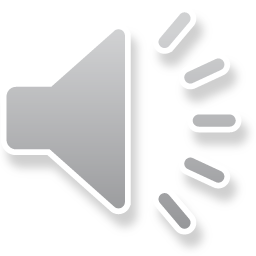 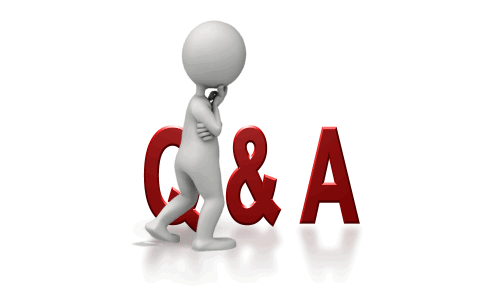 True or False?
1. The museum is across from the police station.
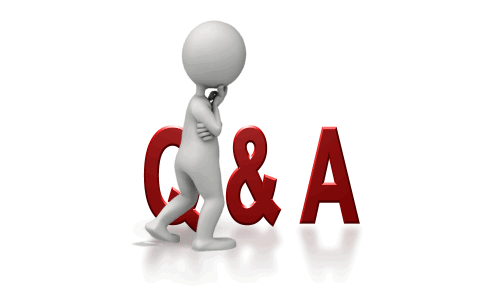 True or False?
2. The girls love to watch baseball games so much.
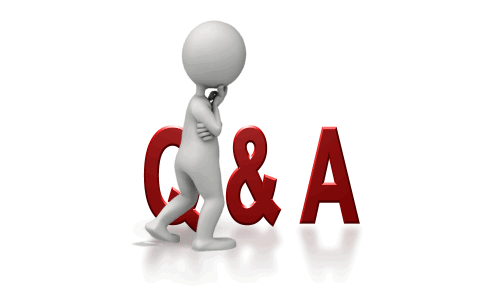 3. Where are the girls?
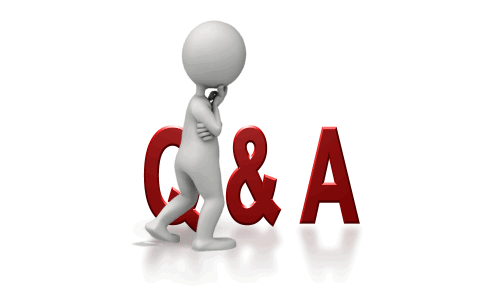 4. Where are they going to go next weekend?
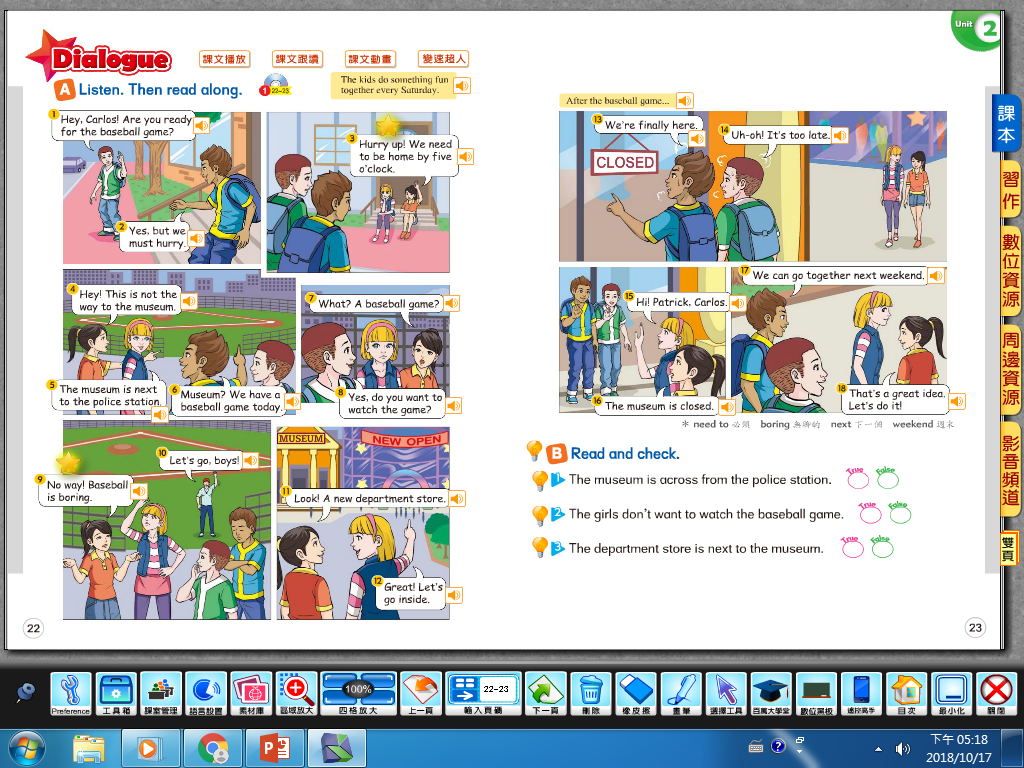 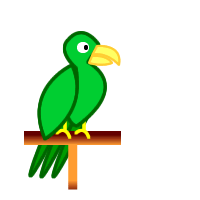 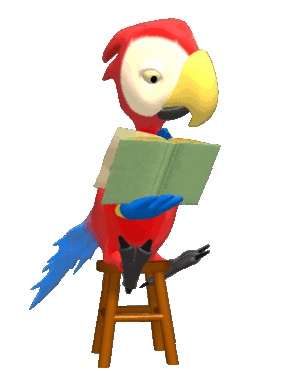 Copy the intonation of CD!
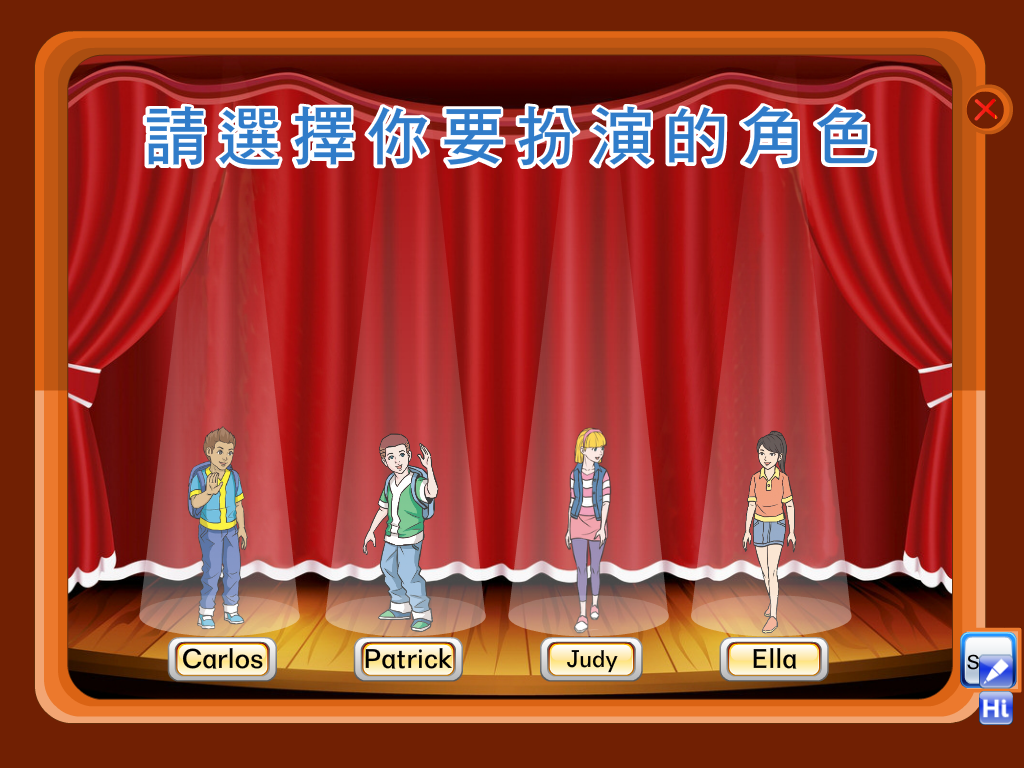 Role Play